Zoeken naar Constructies
Jan Odijk, Universiteit Utrecht
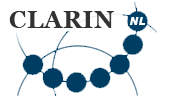 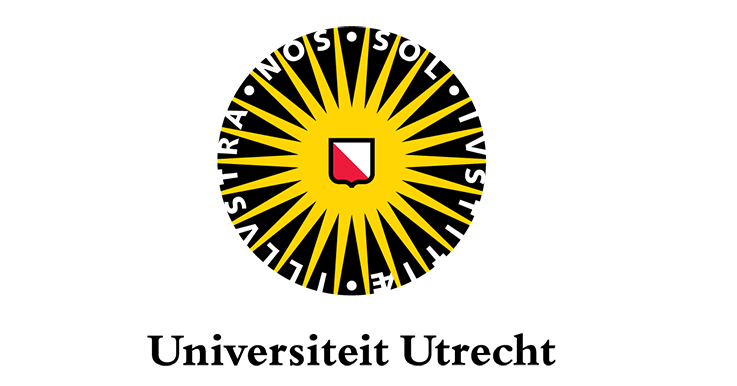 www.clarin.nl
Met Google kan je alleen maar zoeken naar strings
(Voor een paar talen met Ngram Viewer een beetje Googlen naar grammaticale eigenschappen)
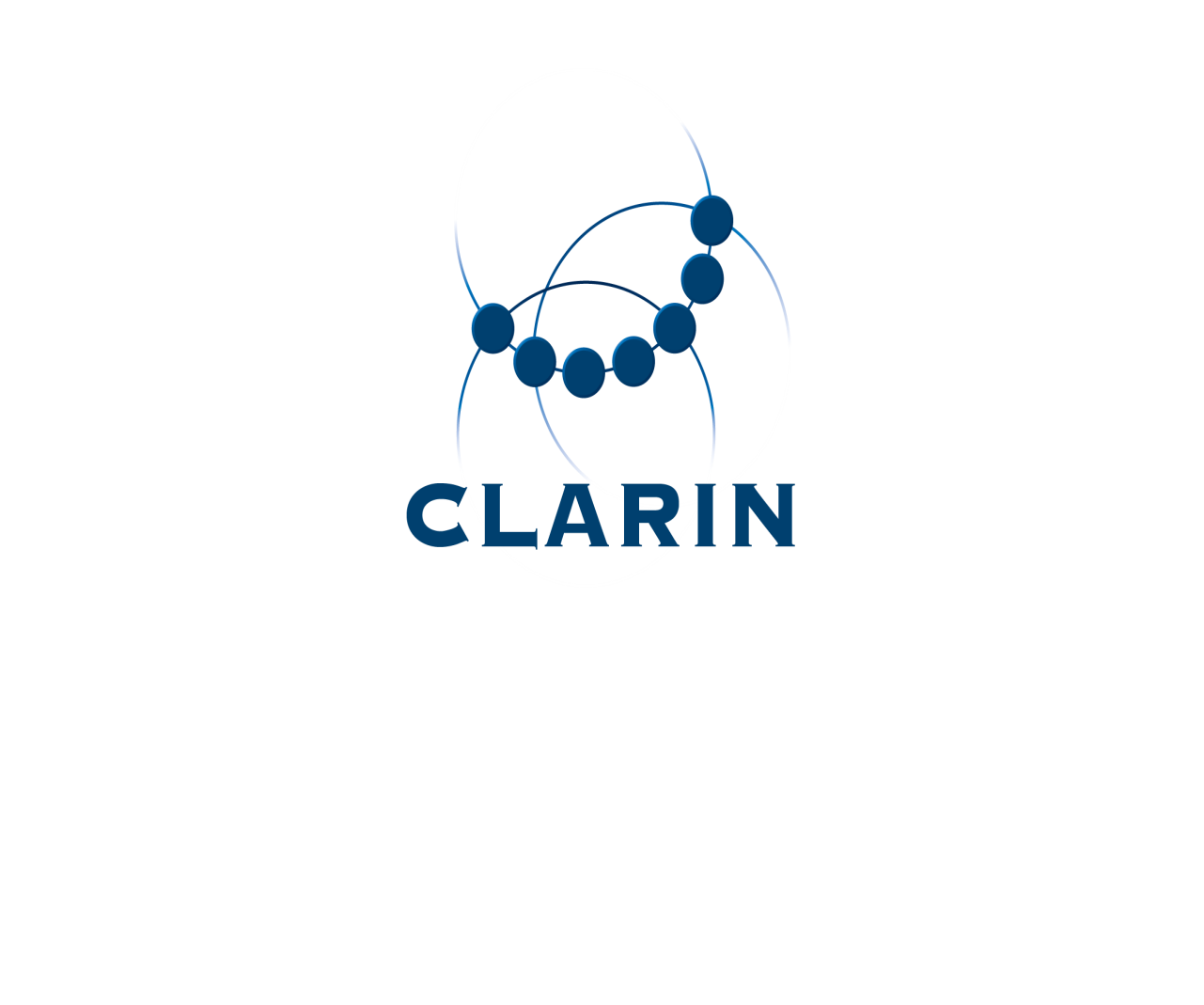 Met CLARIN kan je zoeken naar
Grammaticale eigenschappen
Grammaticale verbanden
Hele Constructies
Illustratie hier: 
- ‘goede’ en ‘foute’ constructies 
- In geschreven en gesproken taal
- In het Nederlands

Bennis & Hinskens:	Wat zeggen mensen dat ze gebruiken?
Hier: 	            	Wat wordt er echt gebruikt?

Bennis & Hinskens (2014) ‘Goed of Fout’, Nederlandse Taalkunde 19 (2), 131-184
Behandelde Voorbeelden
Groter dan – groter als
Een aantal mensen is – een aantal mensen zijn
Hun als onderwerp i.p.v. zij / ze
Hem/’m als onderwerp i.p.v. hij /ie
U heeft – U hebt ; U bent – U is
Hij heeft – Hij heb
Een hele mooie vrouw – een heel mooie vrouw
Met dank aan                                                       CLARIN-NL wordt gefinancierd door NWO
                 RUG                                                        http://portal.clarin.nl
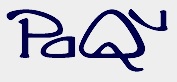